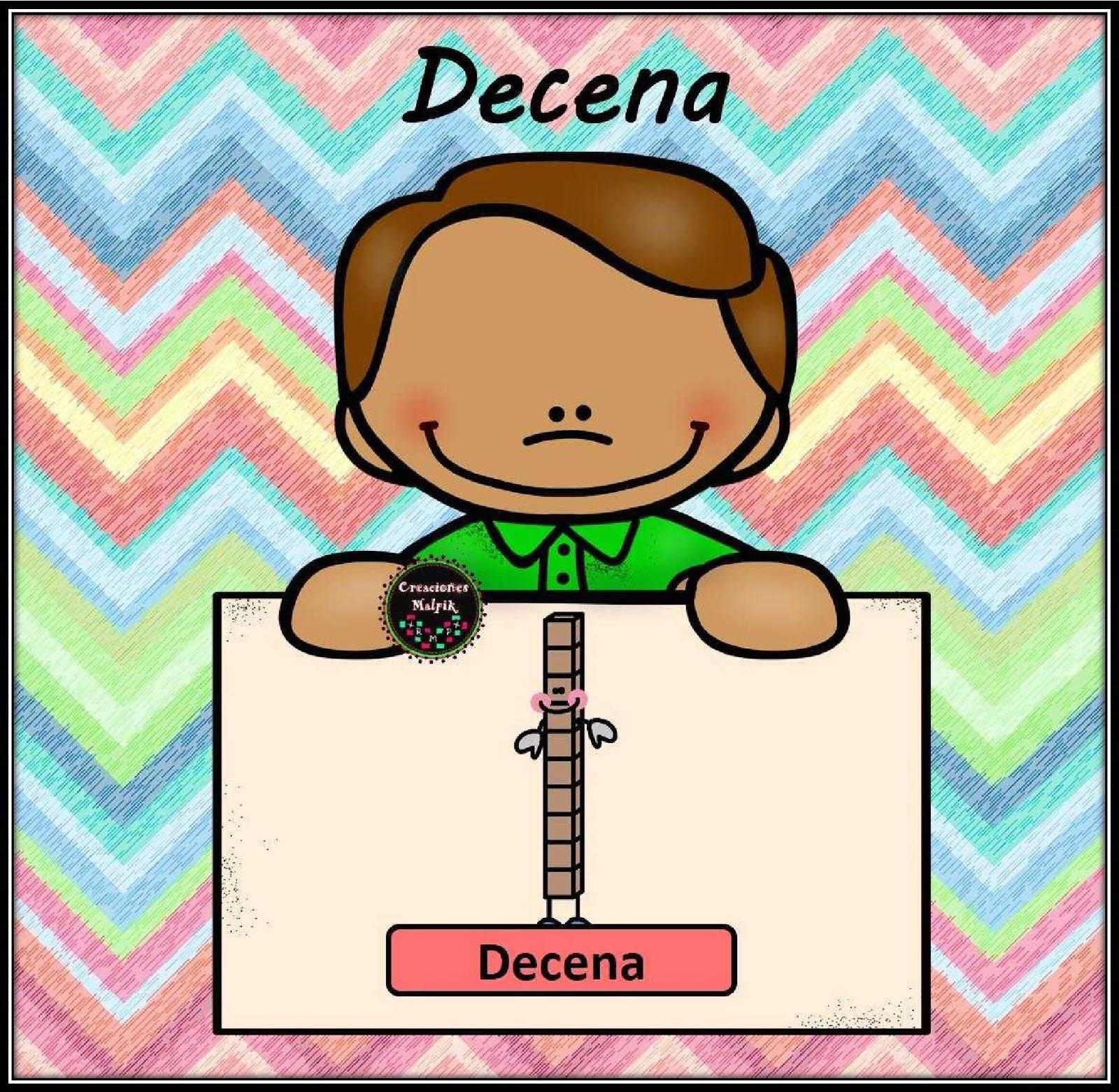 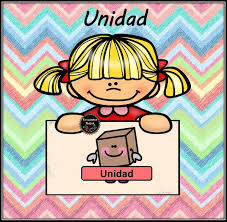 Obj. Identificar unidades y decenas
1  2  3  4  5  6  7  8  9  10  11  12  13  14  15  16  17  18  19  20  21  22  23  24  25  26  27  28  29  30  31  32  33  34  35  36  37  38  39  40
PROFESORA: DANIELLA PEREDO COURATIER
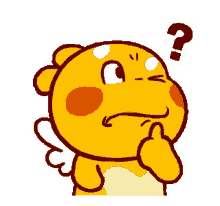 ¿QUÉ ES UNA DECENA?
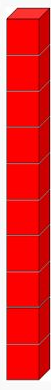 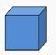 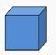 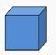 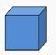 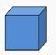 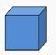 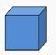 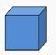 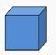 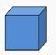 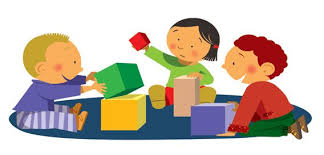 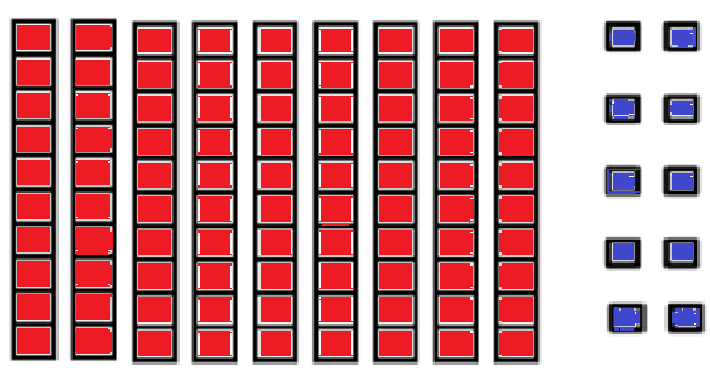 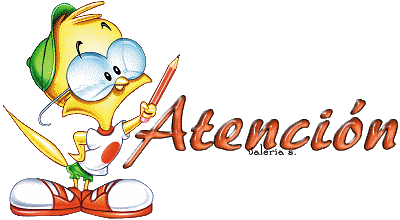 Unidades
Decenas
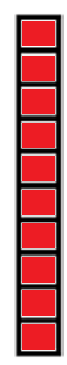 7
1
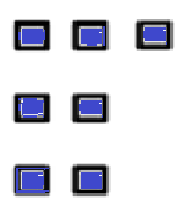 Decenas
Unidades
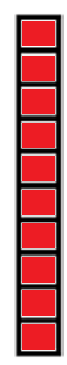 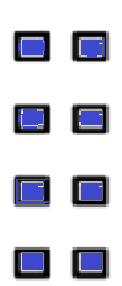 8
1
Decenas
Unidades
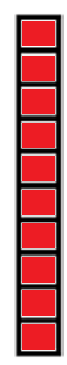 5
1
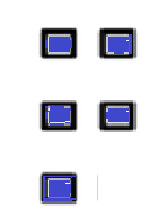 Decenas
Unidades
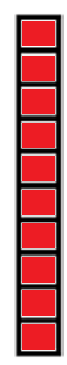 4
1
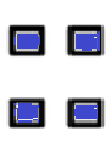 Decenas
Unidades
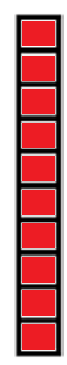 6
1
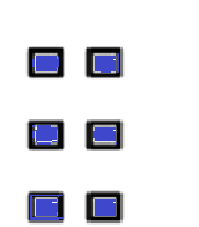 Decenas
Unidades
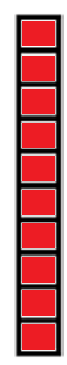 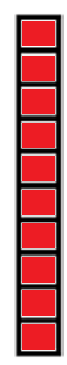 0
2
Decenas
Unidades
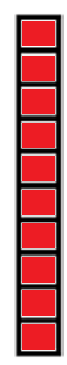 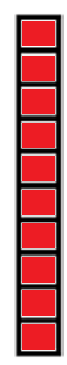 6
2
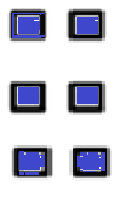 Decenas
Unidades
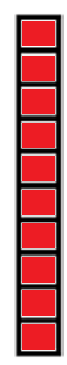 1
1
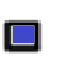 Decenas
Unidades
21
1
19
=   ?
2
Decenas
Unidades
9
1
=   ?
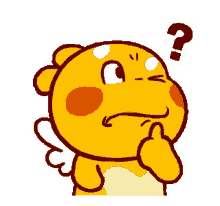 ¿Cuántas unidades forman una decena?